■PRICE CARD
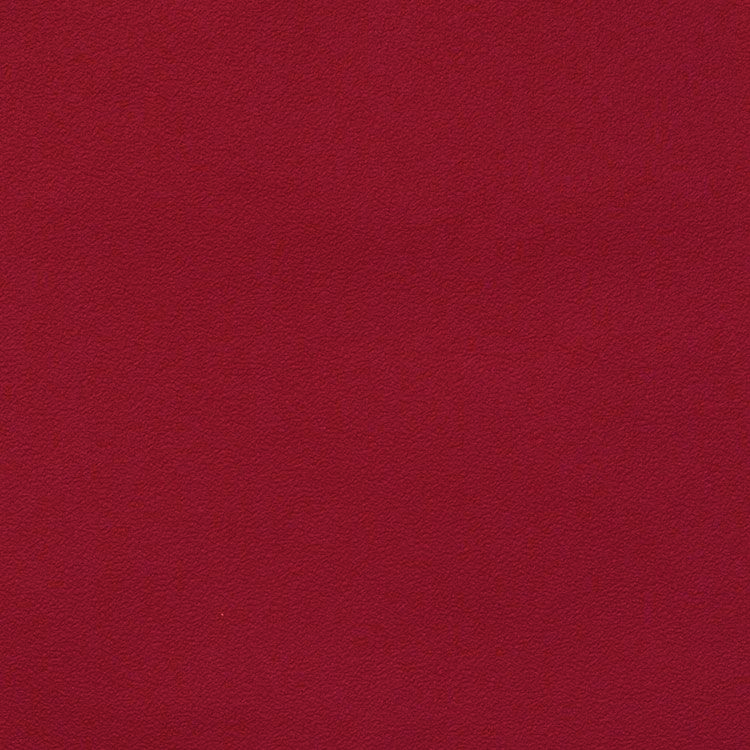 ポリゾン・ペットナット・ロゼ
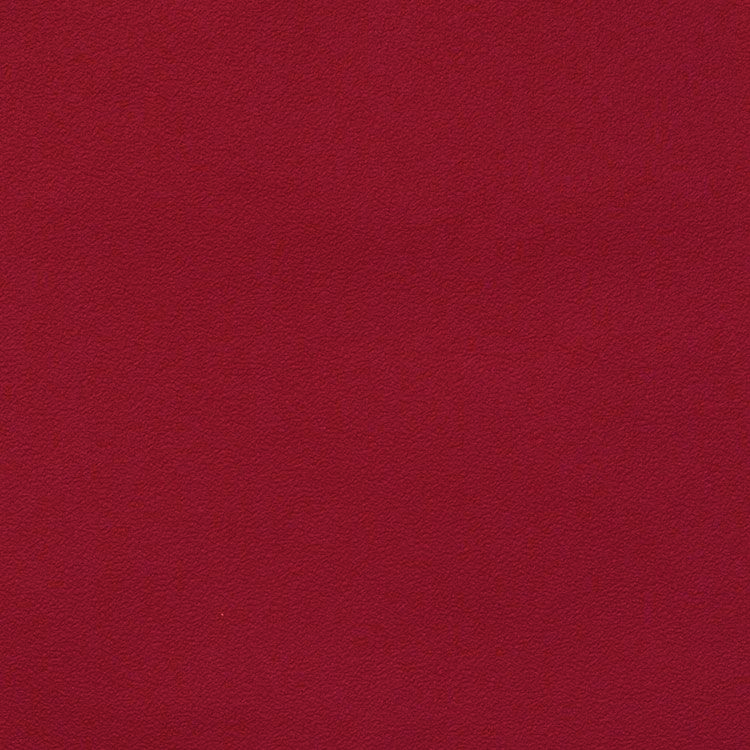 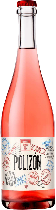 ポリゾン・ペットナット・ロゼ
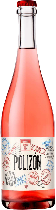 世界を旅する精神、
発見する楽しさが反映されたエチケット！
世界を旅する精神、
発見する楽しさが反映されたエチケット！
原産国：スペイン/カスティーリャ
生産者：ボデガス　アルベロ
品種　：テンプラニーリョ100%
味わい：ロゼ泡・辛口・ミディアムボディ
原産国：スペイン/カスティーリャ
生産者：ボデガス　アルベロ
品種　：テンプラニーリョ100%
味わい：ロゼ泡・辛口・ミディアムボディ
3,080
円 (税込)
希望小売価格
価格
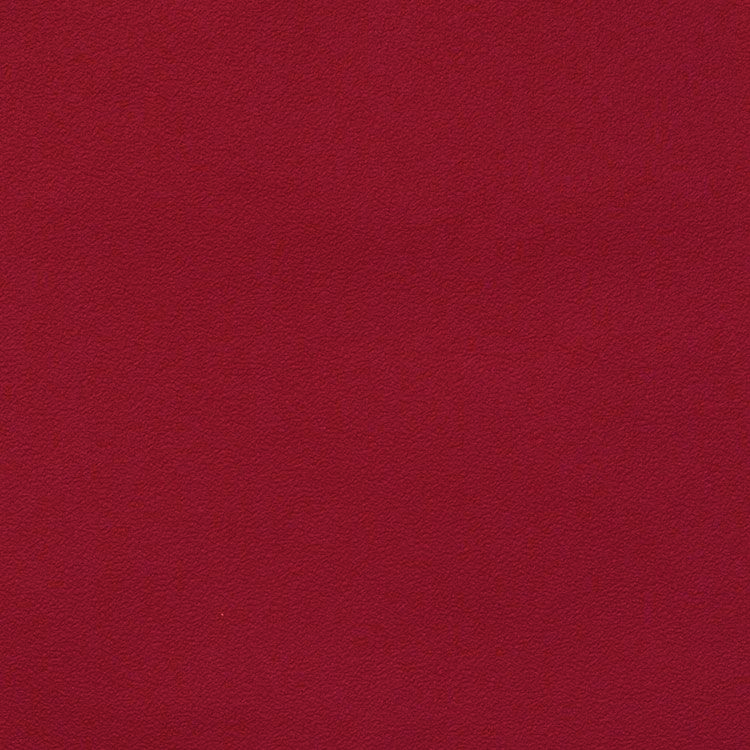 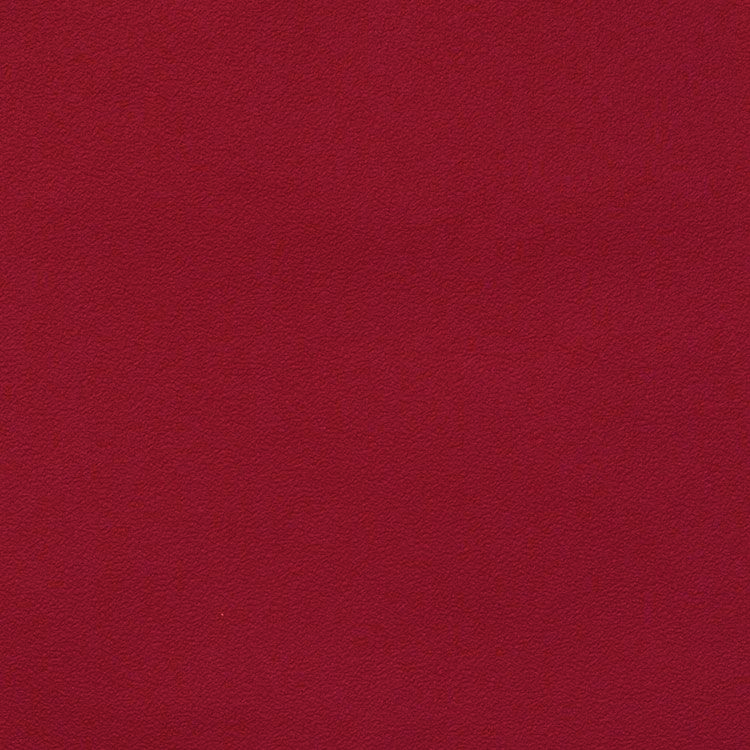 ポリゾン・ペットナット・ロゼ
ポリゾン・ペットナット・ロゼ
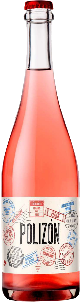 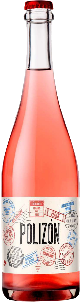 世界を旅する精神、
発見する楽しさが反映されたエチケット！
世界を旅する精神、
発見する楽しさが反映されたエチケット！
原産国：スペイン/VDT カスティーリャ
生産者：ボデガス　アルベロ
品種　：テンプラニーリョ100%
味わい：ロゼ泡・辛口・ミディアムボディ
原産国：スペイン/VDT カスティーリャ
生産者：ボデガス　アルベロ
品種　：テンプラニーリョ100%
味わい：ロゼ泡・辛口・ミディアムボディ
希望
小売
\2,800 (税込 \3,080)
価格
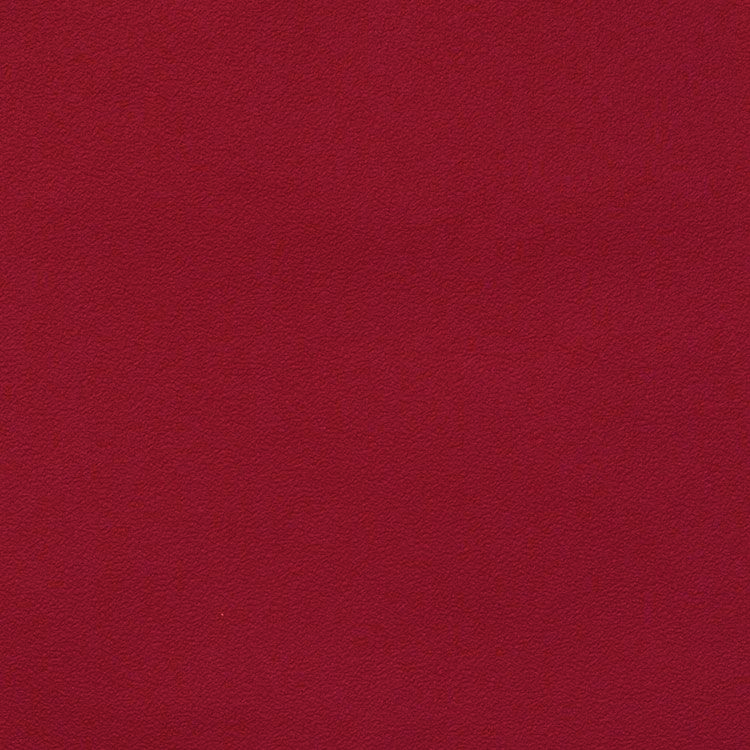 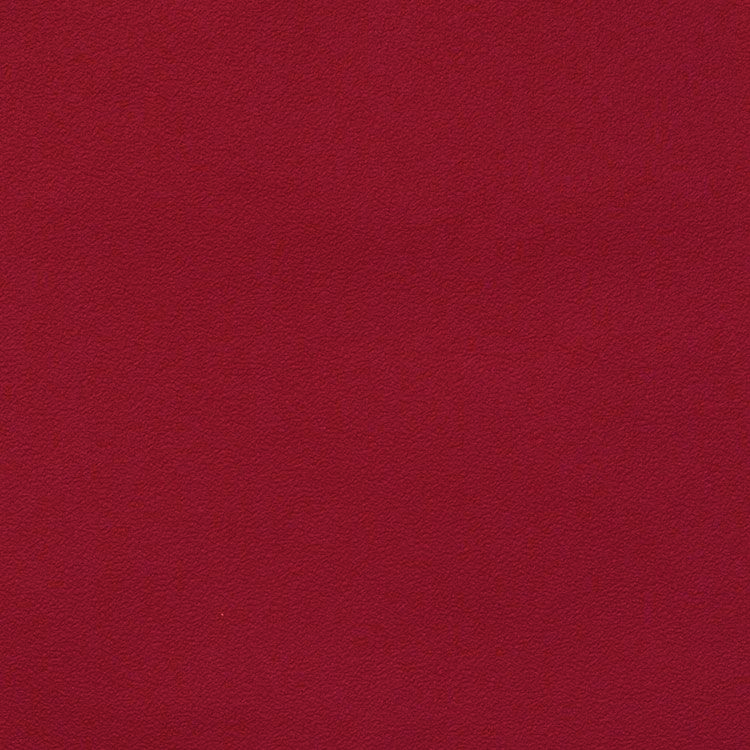 ポリゾン・ペットナット・ロゼ
ポリゾン・ペットナット・ロゼ
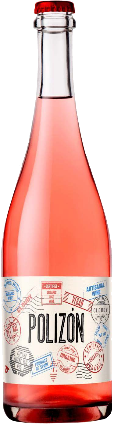 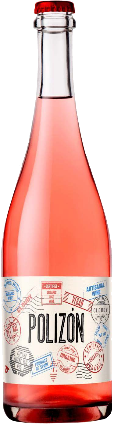 世界を旅する精神、発見する楽しさが反映されたエチケット！
世界を旅する精神、発見する楽しさが反映されたエチケット！
100% オーガニックでビーガン認定を受けています。微発泡。半発酵させたぶどうジュースを瓶詰めし、瓶のなかで発酵を続けることで、スパークリングワインの泡を発生させます。澱の濁りをともなったピンク色、フレッシュで果実味あふれる爽やかなワイン。ラズベリー、レッドカラントの香りで、バランスのよい酸味と風味があります。
100% オーガニックでビーガン認定を受けています。微発泡。半発酵させたぶどうジュースを瓶詰めし、瓶のなかで発酵を続けることで、スパークリングワインの泡を発生させます。澱の濁りをともなったピンク色、フレッシュで果実味あふれる爽やかなワイン。ラズベリー、レッドカラントの香りで、バランスのよい酸味と風味があります。
原産国：スペイン/VDT カスティーリャ
生産者：ボデガス　アルベロ
品種　：テンプラニーリョ100%
味わい：ロゼ泡・辛口・ミディアムボディ
原産国：スペイン/VDT カスティーリャ
生産者：ボデガス　アルベロ
品種　：テンプラニーリョ100%
味わい：ロゼ泡・辛口・ミディアムボディ
\2,800 (税込 \3,080)
希望
小売
価格